JUST Health (Justice-Involved Utilization of State Transitioned Healthcare)
Conduent 
Government Healthcare Solutions
Purpose
The purpose of this workshop is to provide an overview of New Mexico Medicaid’s JUST Health (Justice-Involved Utilization of State Transitioned Healthcare) program. Having an understanding of the incarcerated individual’s eligibility will improve billing practices by reducing claim denials and ensuring all rendered services are billed properly.
10/5/2017
JUST Health (Justice-Involved Utilization of State Transitioned Healthcare)
Objectives
We will review the following information as it pertains to the JUST Health program 
What is JUST Health
When is an incarcerated individual eligible
What Medicaid services are available to an incarcerated individual
What is the Short Term Medicaid For Incarcerated Individual (STMII) program
How JUST Health works
Viewing JUST Health eligibility in the New Mexico Medicaid Web Portal
10/5/2017
JUST Health (Justice-Involved Utilization of State Transitioned Healthcare)
What is JUST HEALTH
Conduent 
Government Healthcare Solutions
JUST HEALTH Justice-Involved Utilization of State Transitioned Healthcare
Step 1.
Step 2.
Step 3.
Incarceration shall not be a basis to terminate or deny eligibility for Medicaid.  A Medicaid eligible individual will have their Medicaid benefits suspended until release.
An individual not enrolled in Medicaid at the time of incarceration may apply for Medicaid while incarcerated.
Upon release, an individual who remains Medicaid eligible will have their Medicaid benefits reinstated,  allowing the individual immediate access to healthcare.
10/5/2017
JUST Health (Justice-Involved Utilization of State Transitioned Healthcare)
JUST Health continued…
Individuals who have been determined eligible and are released within 30 days of their incarceration date will not have their Medicaid benefits suspended.  

These individuals will have access to all Medicaid benefits available under their determined Medicaid category of eligibility upon their release (i.e. prescription medication, primary care physician, BH services). 

Eligible individuals who are incarcerated beyond 30 days will have their benefits in a suspended status.  

Inmates who are incarcerated at an HSD contracted facility who have their Medicaid benefits suspended but require inpatient hospital services (limited to hospital admission of 24-hours or more) will receive those benefits as Medicaid covered service through the Medicaid Fee for Service (FFS) program. Medicaid will only pay for STMII claims if the service is a Medicaid covered service and the inpatient stay is for at least 24 hours.
10/5/2017
JUST Health (Justice-Involved Utilization of State Transitioned Healthcare)
How JUST Health Works
Jail/Prison notifies HSD of the individual’s incarceration date via a daily interface file

PEDs at correctional facilities may assist incarcerated individuals, who are not Medicaid enrolled submit Medicaid applications. 

After 30 or more days of incarceration, an individual’s Medicaid benefits are suspended

If an individual needs medical services while their benefits are suspended, Medicaid may reimburses for qualifying Medicaid-covered inpatient stays of 24+ hours ONLY if the correctional facility has a contract for STMII (Short Term Medicaid For Incarcerated Individual) with HSD

Jail/Prison notifies HSD of inmate’s release date via the daily interface file

HSD restores the individual’s Medicaid benefits to an active status
10/5/2017
JUST Health (Justice-Involved Utilization of State Transitioned Healthcare)
[Speaker Notes: What does PEDS stand for?]
Short Term Medicaid For Incarcerated Individual (STMII) Program
The incarcerated individual must be approved for Medicaid and have benefits in a suspended status (incarcerated for 30 or more days) for STMII to pay for inpatient hospital stays over 24 hours

Inpatient hospital service must be a Medicaid-covered service to be eligible for Medicaid reimbursement

The individual may be eligible for STMII services multiple times a year

The individual may apply for Medicaid after he/she is released from the correctional facility 

The Correctional Facility must have a contract with HSD to participate in the STMII program
If the Correctional Facility is not contracted with HSD, the provider must bill the claim to the inmate’s facility of incarceration
10/5/2017
JUST Health (Justice-Involved Utilization of State Transitioned Healthcare)
Viewing JUST Health In the New Mexico Medicaid Web Portal
The client’s eligibility will be suspended for the date-of-service that you’re looking for. Below is an example of the red text that will be seen above the Category of Eligibility Information section.  If you feel this eligibility suspension is an error, please contact the Provider Relations Help Desk via phone call at (800) 299-7304 or contact the NM Provider Support email inbox at NMProviderSupport@conduent.com.
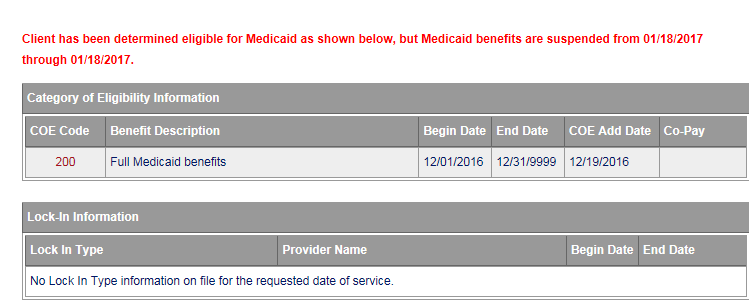 10/5/2017
JUST Health (Justice-Involved Utilization of State Transitioned Healthcare)
JUST Health Tips and Reminders
Being incarcerated shall not be a basis to terminate or deny eligibility for Medicaid 
If an individual has been determined eligible and is released within 30 days of their incarceration date, Medicaid benefits will not be suspended
Eligible individuals who are incarcerated for more than 30 days will have their benefits suspended

The Short Term Medicaid for Incarcerated Individual (STMII) program pays for inpatient hospital stays over 24 hours if the individual is approved for Medicaid but has their benefits in a suspended status 
Inpatient hospital services must be a Medicaid covered benefit for the individual’s approved category of eligibility to be covered by STMII
The correctional facility must be contracted with the Human Service Department for the STMII program in order to bill claims to Medicaid Fee for Service
10/5/2017
JUST Health (Justice-Involved Utilization of State Transitioned Healthcare)
Summary
Provided an overview of the JUST Health (Justice-Involved Utilization of State Transitioned Healthcare) program and also general information regarding the below scenarios:
When is an incarcerated individual eligible
What Medicaid services are available to an incarcerated individual 	
What is the Short Term Medicaid For Incarcerated Individual (STMII) program
Viewing JUST Health eligibility in the NM Medicaid Portal
10/5/2017
JUST Health (Justice-Involved Utilization of State Transitioned Healthcare)
New Mexico Medicaid Resources
New Mexico Medicaid Online
Provider Information
Provider Login Screen Notices
Provider E-News Newsletters
Medicaid Provider Relations Call Center
Provider Communication Updates 
Provider Field Representative
Provider Webinars
Open Forums and Live Training Sessions
10/5/2017
JUST Health (Justice-Involved Utilization of State Transitioned Healthcare)
New Mexico Medicaid Resources Continued
New Mexico Medicaid Portal – https://nmmedicaid.portal.conduent.com/static/index.htm 
Claim Inquiries, Eligibility Verification, Electronic Claim Submission, Provider Manuals, E-News

NM Health Care Authority  – http://www.hca.nm.gov 
Supplements, Memos, Provider Billing Packets and Policy

Medical Assistance Division – PE Program Staff – HSD.PEDeterminers@state.nm.us
Assistance with PE Applications, PE Determinations, MAD 070, PE Training, PE Certification 

Consolidated Customer Service Call Center – (800) 299 - 7304
Claim Status, Eligibility, Prior Authorization, Medicaid Updates

Conduent Provider Relations Helpdesk – NMProviderSUPPORT@conduent.com 
Claim research assistance and general Medicaid inquiries

Conduent HIPAA Helpdesk – HIPAA.DeskNM@hsd.nm.gov Assistance on NM Web Portal, EDI inquiries, and Online Claim Submission with DDE (Direct Data Entry)

Conduent Provider Enrollment Helpdesk - NMProviderSUPPORT@conduent.com 
Provider Enrollment Applications, Forms & Instructions

Medical Assistance Division, Program Rules – http://www.hca.nm.gov/providers/rules-nm-administrative-code/ 
NMAC for Programs administered by the Medical Assistance DivisionYes New Mexico - https://www.yes.state.nm.us/yesnm/home/indexApply, check, update, or renew Medical Assistance (Medicaid) benefits
13